Status of FLUKA Simulation
Milano group
FOOT Collaboration Meeting
Roma 2019
Import of calo branch in newgeom completed also for FLUKA geometry
total 1:1 correspondance for G4 geometry and root geometry for reconstruction
Including materials (with S. Valle, C. Finck, L. Scavarda, E. Lopez-Torres)
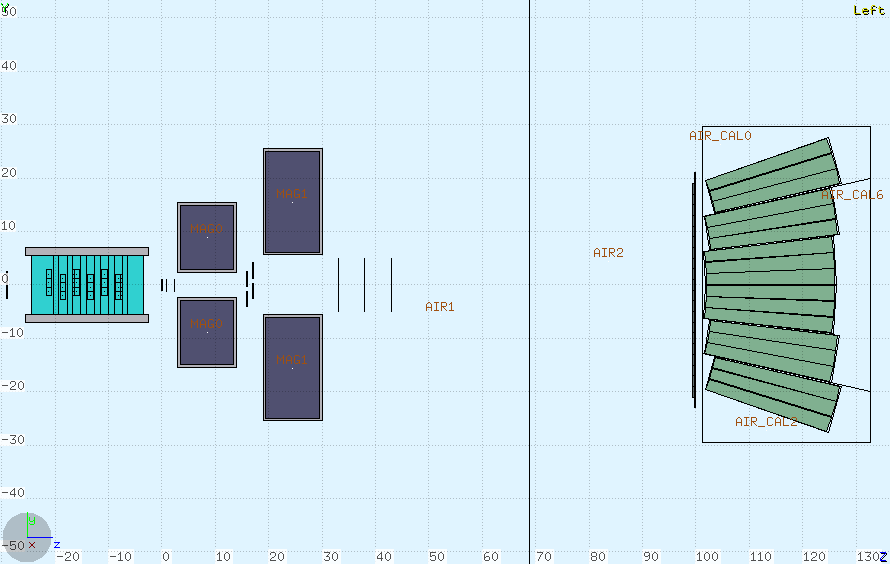 MSD positioning as form Servoli mail of July 2019
Basic instructions for FLUKA Footers
http://arpg-serv.ing2.uniroma1.it/twiki/pub/Main/FOOTSimulation/FOOT_simulation.pdf
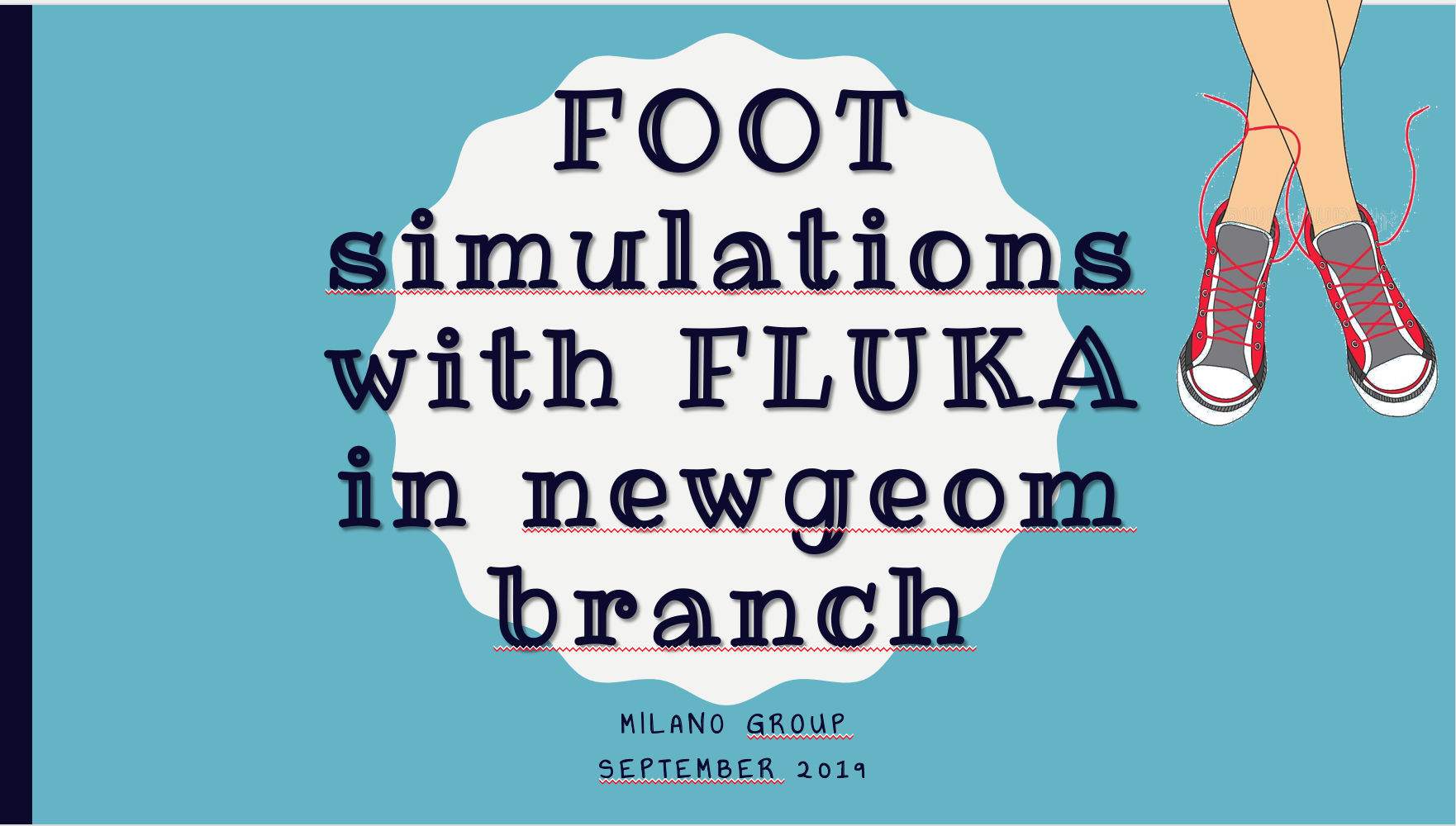 Wiki page:
http://arpg-serv.ing2.uniroma1.it/twiki/bin/view/Main/FOOTSimulation
MSD detail
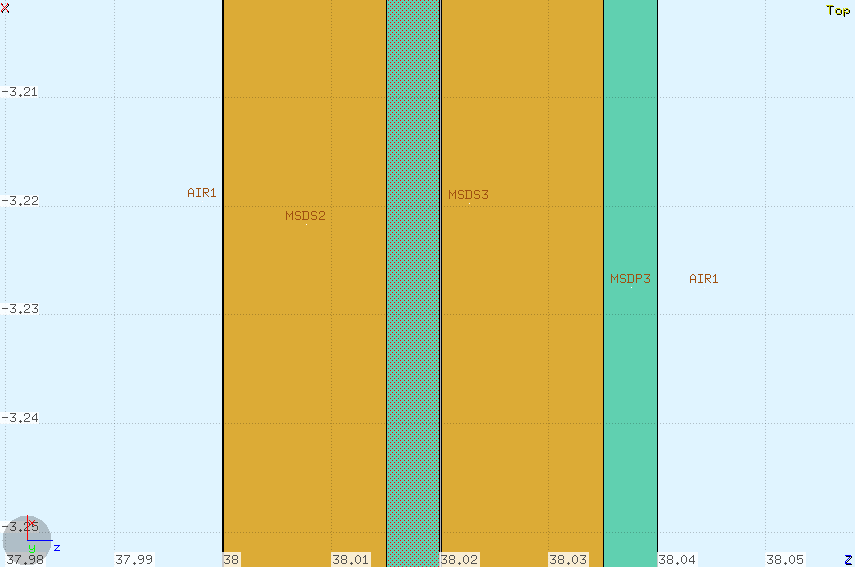 Si02 layer
1 mm Al layer
ITR now with support: details
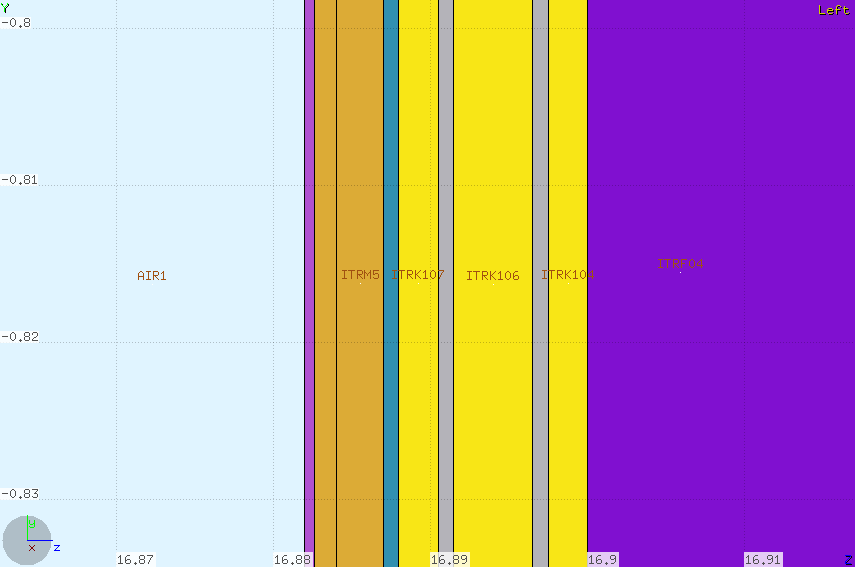 Support was already defined in versions previous to SHOE geometry management
Si layers
SiC foam
SiO2 layer
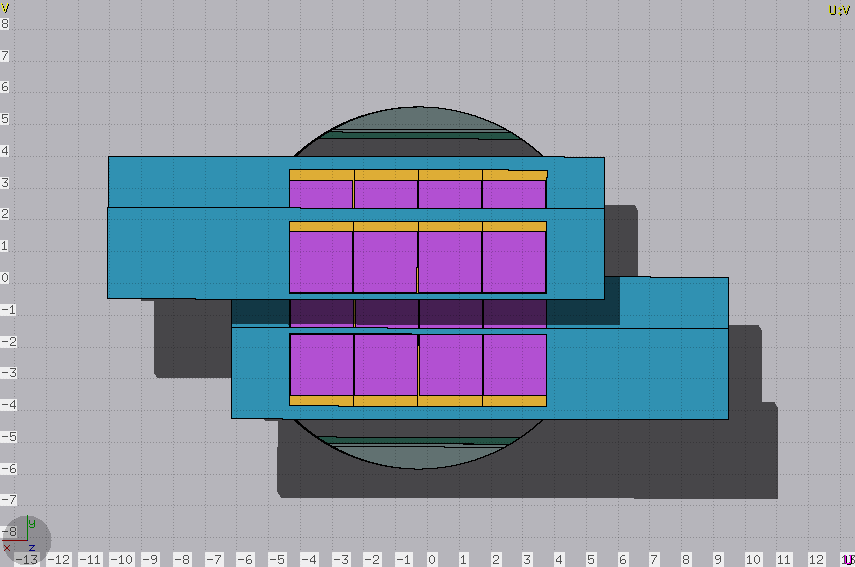 Epoxy layer
Al layers
Kapton layers
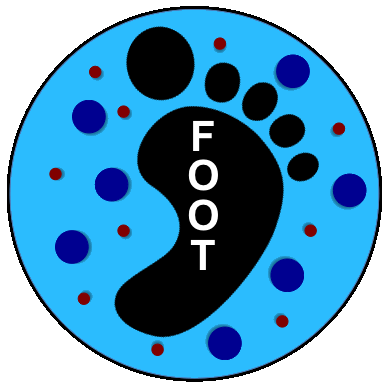 BGO Crystal geometry
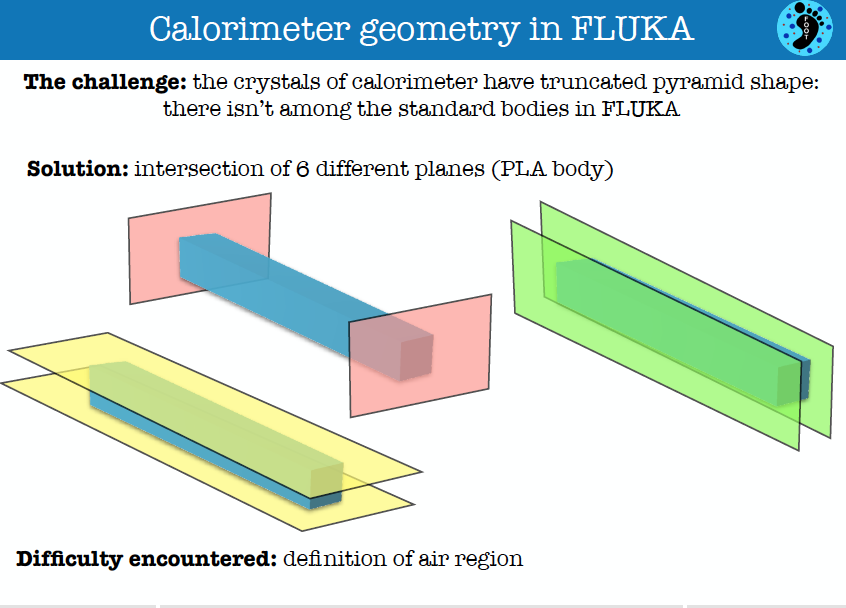 L. Scavarda, E. Lopez Torrs
(Technical questions concerning the way in which «Combinatorial Geometry» of FLUKA is working)
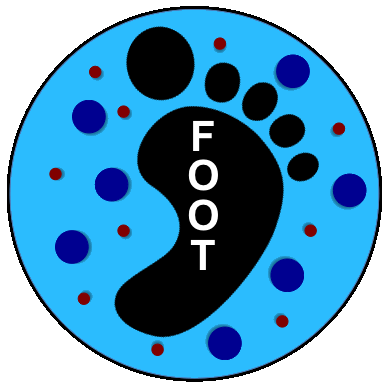 FULL calo geometry
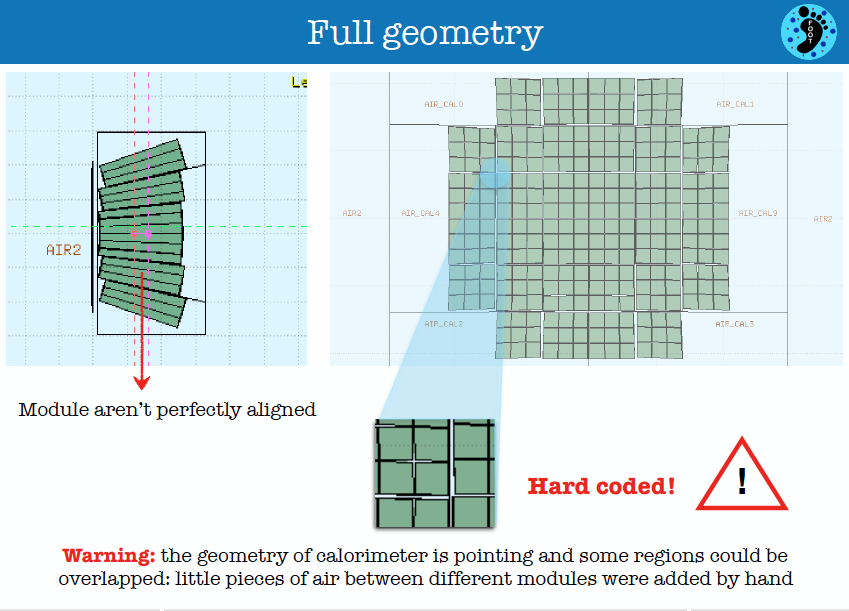 10 different air boxes
with 4 air modules
L. Scavarda, E. Lopez Torrs
Two different approaches
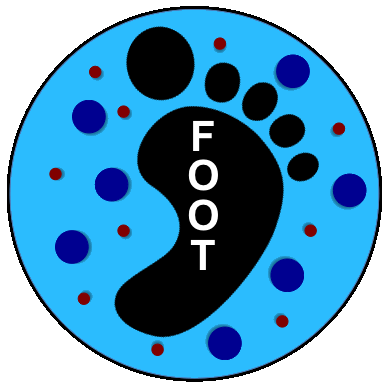 L. Scavarda,
Newgeom_1.0
makecalogeometry
example:
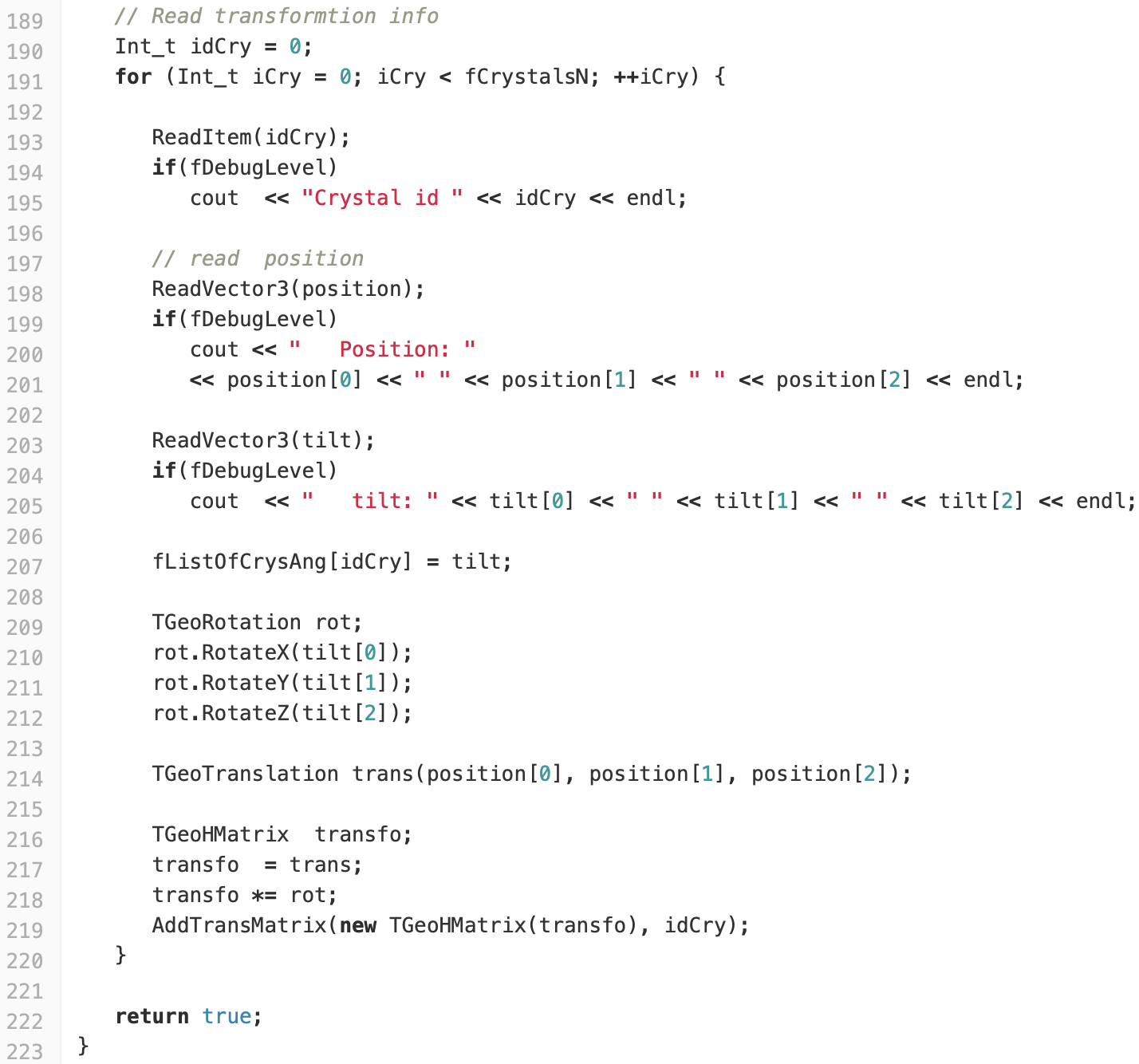 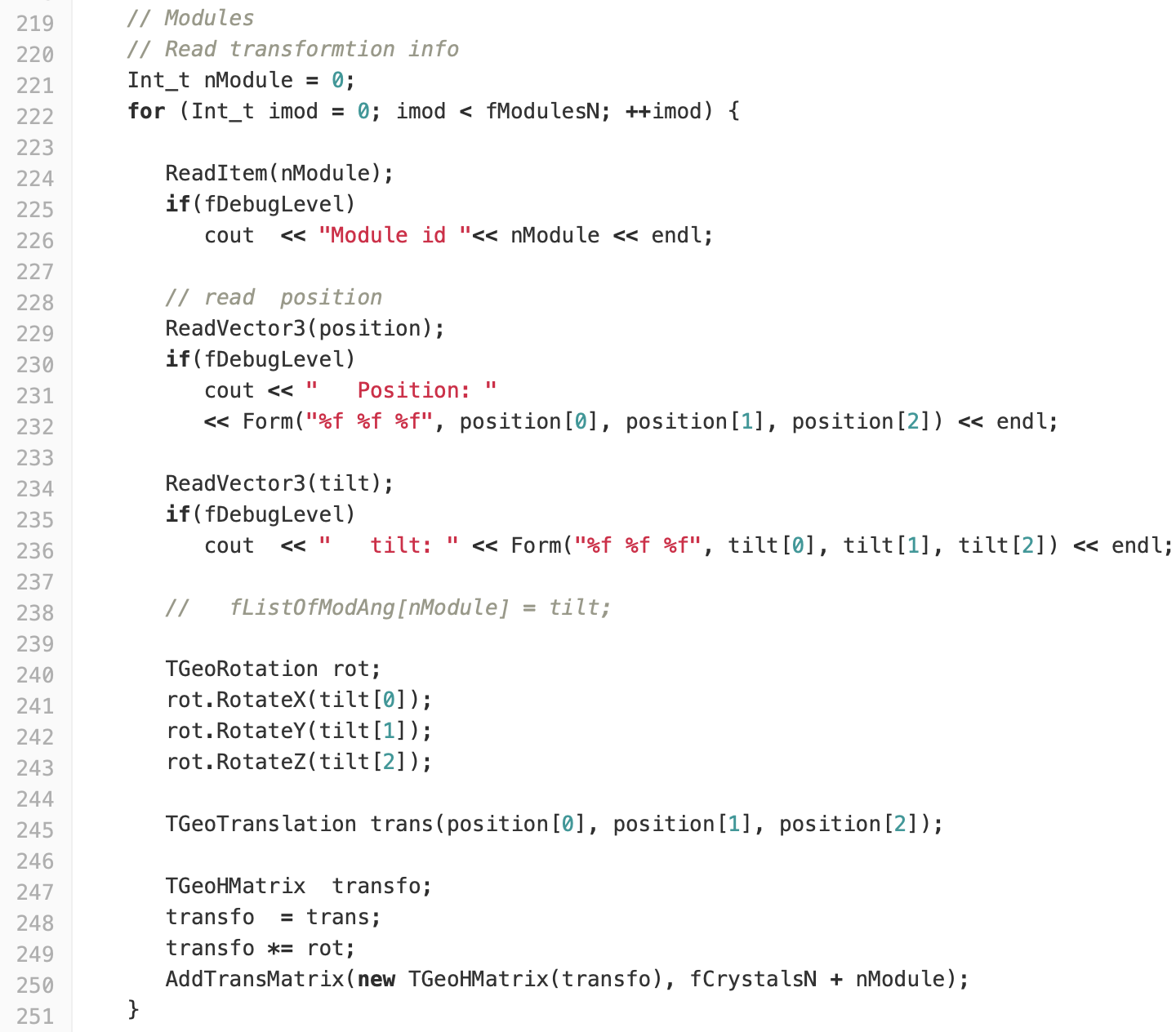 Crystal information
Module information
missing
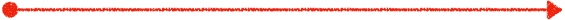 “The main reason we need (or will need) the module information is a possible new version of the full calorimeter geometry. This new version could have one more crystal around the whole detector in order to cover the maximum area with the current budget. The idea is to 3D print the same modules containers, but the outside modules could have only 3 crystals. On that configuration the module information (position, angle) can not be retrieved from the central crystal for the outside modules. We think that with the current proposal, we will only need to change the FLUKA part of the geometry and the rest of the code could remained untouched.”  mail of E.Lopez Torres 8/10/2019.
Check of energy deposition in Calo
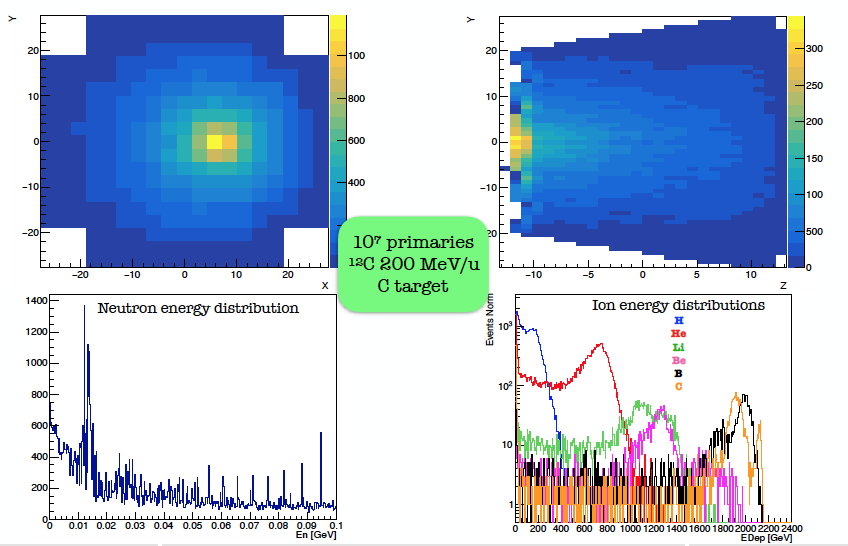 L. Scavarda,
Next improvement starting for FLUKA
Motivated by FOOT:
Introduction of truncated pyramid body with rectangular basis
2 choices:
Parallel to main axes, to be individually rotated
With arbitrary orientation  (2 versors are needed)

Which one do we prefer?
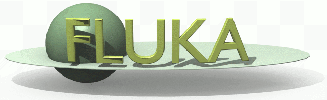 Some work needed to introduce in Flair the visualization of the new body (python  + Tcl/Tk + C++): help wanted!
To be done in TW
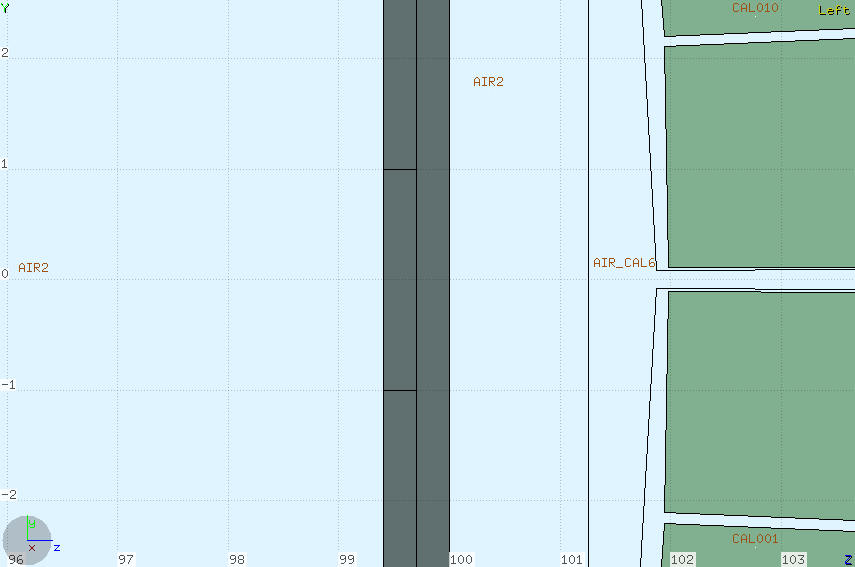 No gaps between bars
No wrapping of SCN bars
Mag Field Map
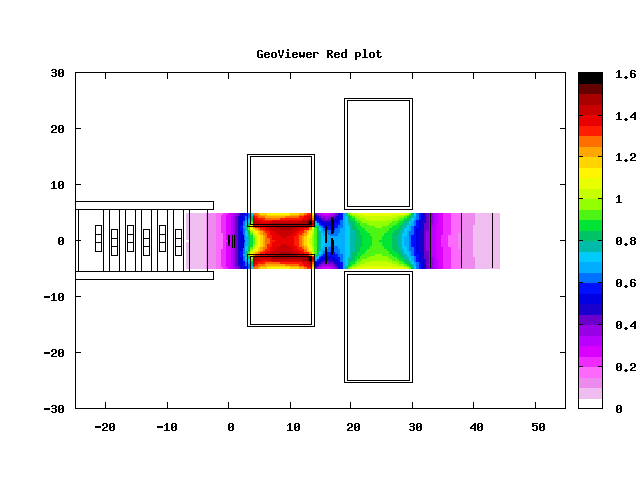 Warning: Mag. Map lateral extension does not exactly match the needed size
First production
On Tier3: /gpfs_data/local/foot/Simulation/newgeom_v1.0
Target 3 mm C with density 1.83 g/cm^3 as that of  GSI run
100 cm target-TW
10^7 primaries
12C_C_200_1.root (12C at 200 MeV/u on C)
16O_C_200_1.root (16O at 200 MeV/u on C)
142937 events 5.7 GB
159463 events 7.4 GB
Some preliminary analysis
Re-interactions in the tracking system
Something about acceptance in the detectors
Multiple Scattering in the tracking system
Re-interactions in the tracking system: some preliminary numbers
Case of 16O primaries
~ 0.5 % of events from inelastic interaction in target have at least 1 secondary interaction in VTX

~ 1.1 % of events from inelastic interaction in target have at least 1 secondary interaction in ITR

~ 1.3 % of events from inelastic interaction in target have at least 1 secondary interaction in MSD
Case of 12C primaries
~ 0.5 % of events from inelastic interaction in target have at least 1 secondary interaction in VTX

~ 0.9 % of events from inelastic interaction in target have at least 1 secondary interaction in ITR

~ 1.0 % of events from inelastic interaction in target have at least 1 secondary interaction in MSD
Reinteraction in VTX
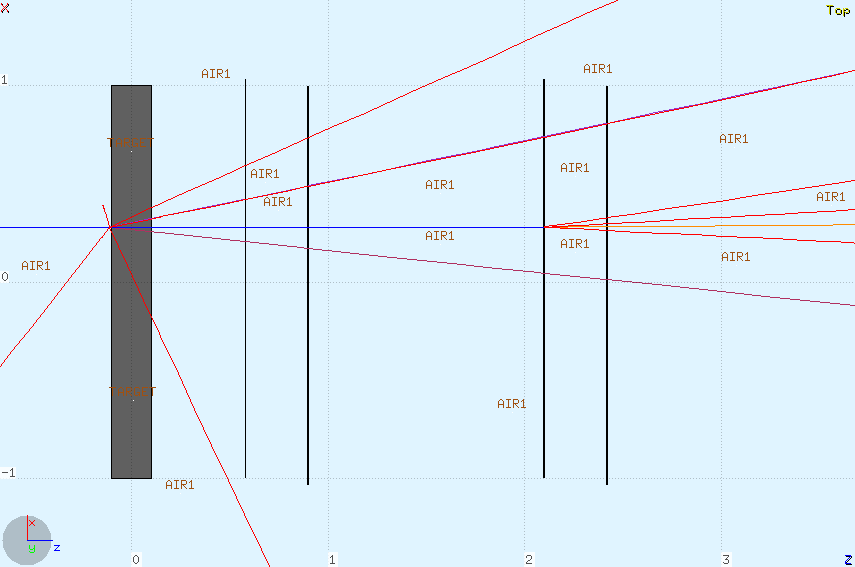 Interaction in the last layers:
could be tagged using ITR
Reinteraction in ITR
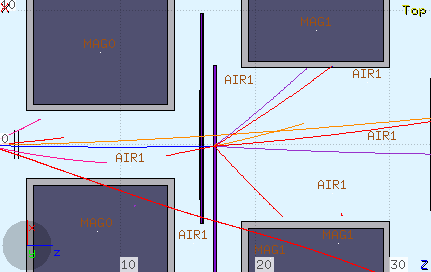 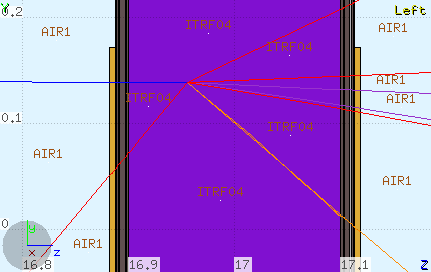 could be tagged using MSD
Reinteraction in MSD
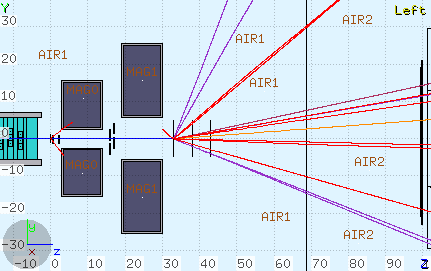 Interaction in the first layer should be easily manageable
Reinteractions in MSD
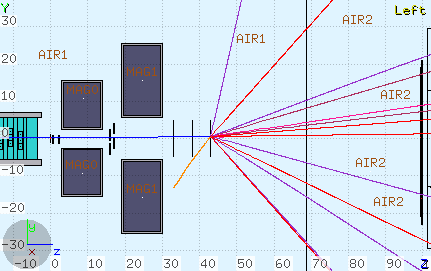 Interaction in the last layer:
potentially the most dangerous
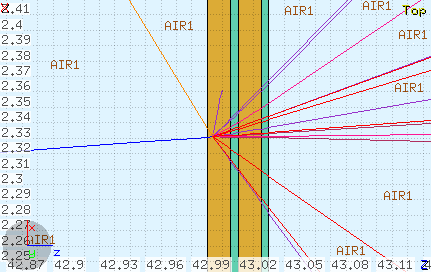 Bending in Magnetic Field and acceptance
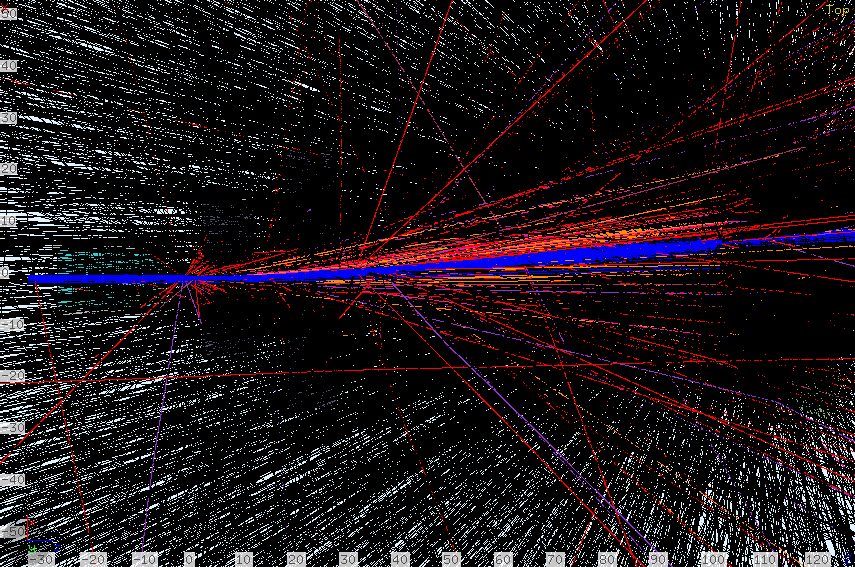 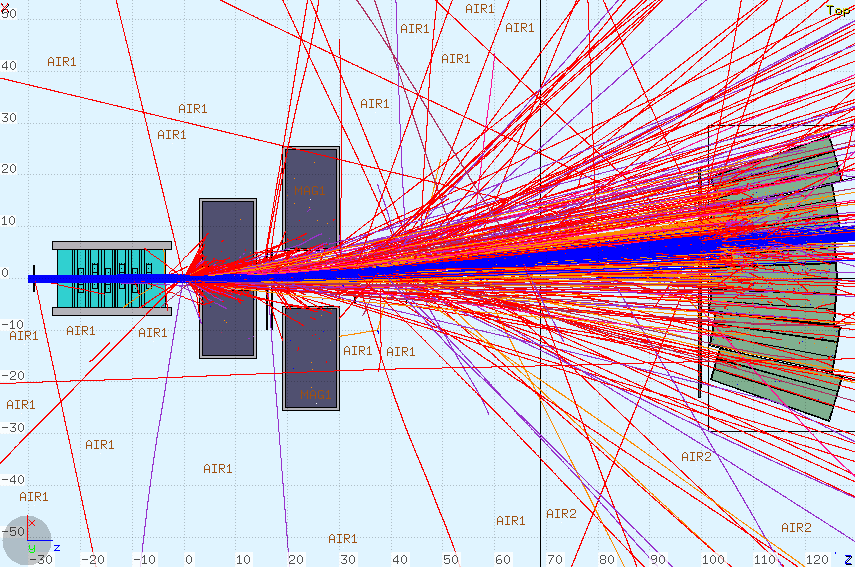 with neutrons…
Only charged hadrons
In these plots 3000 events, no trigger, are superimposed
Shift in TW+Calo positioning to match bending
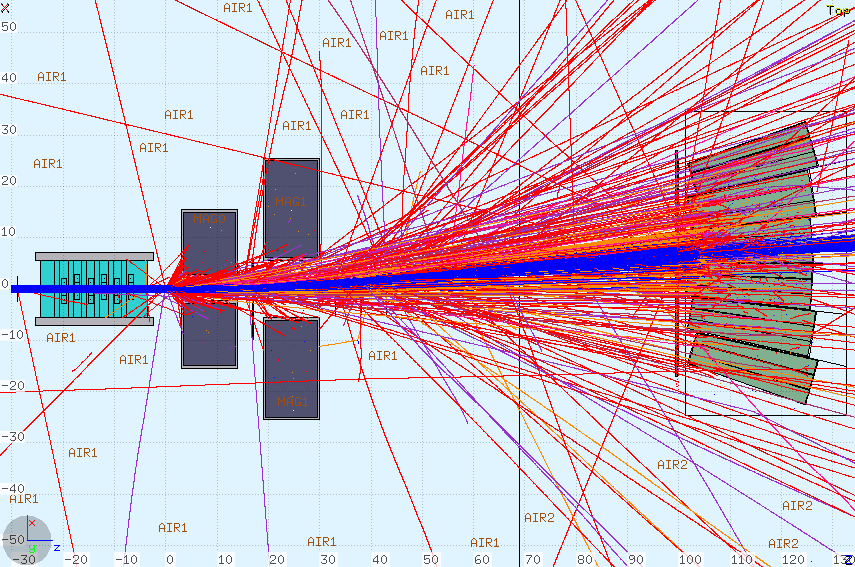 5 cm shift of TW+Calo
Particle acceptance loss: some preliminary numbers(measured w/o magnetic field)
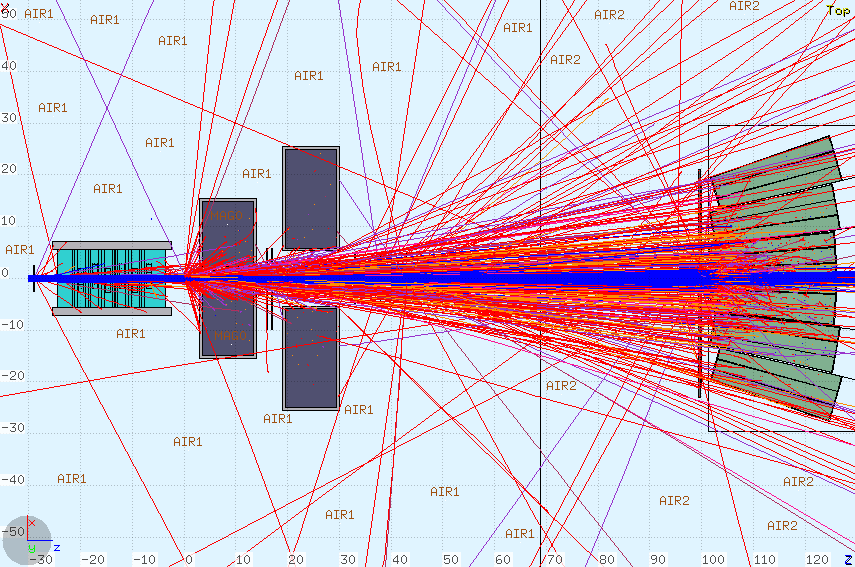 16O primaries 200 MeV/u
Sometimes there  aresail-through in the gaps: are they really true?
No. of particles missing MSD    7.7%
No. of particles missing TW      2.0%
No. of particles missing CALO   3.6%
Example of ion sailing through the calo
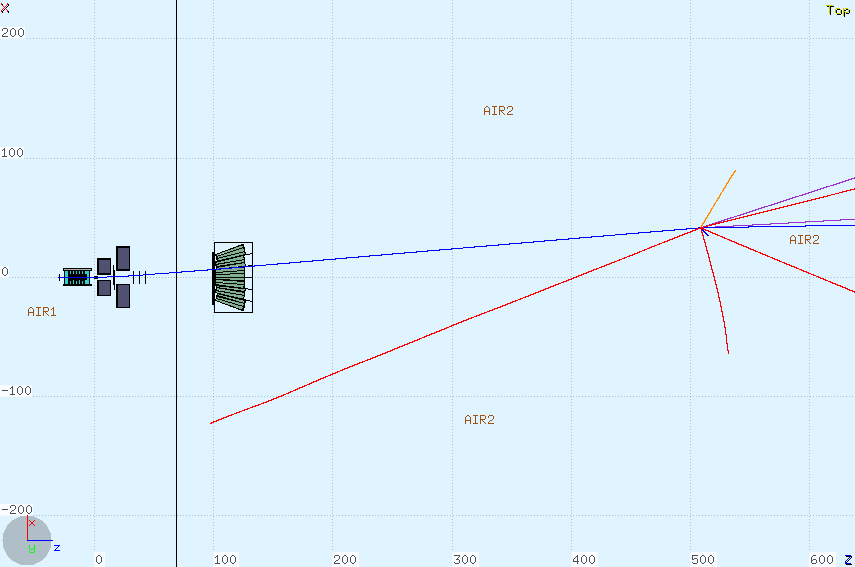 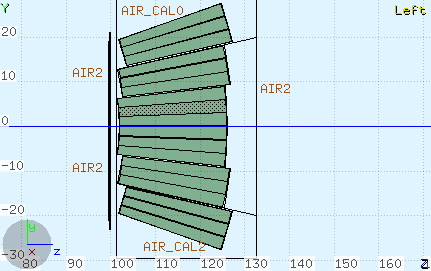 Orthogonal view
(non-bending plane)
Longer distance from target (150 cm)
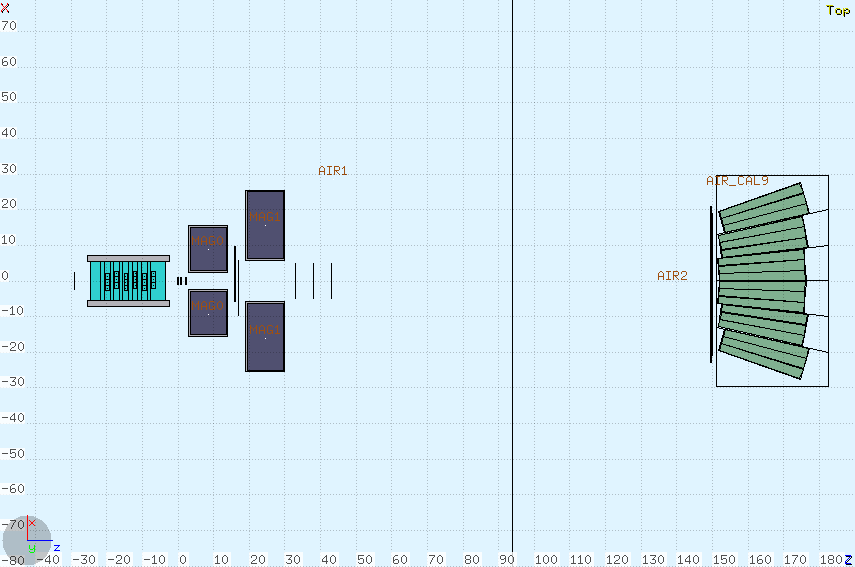 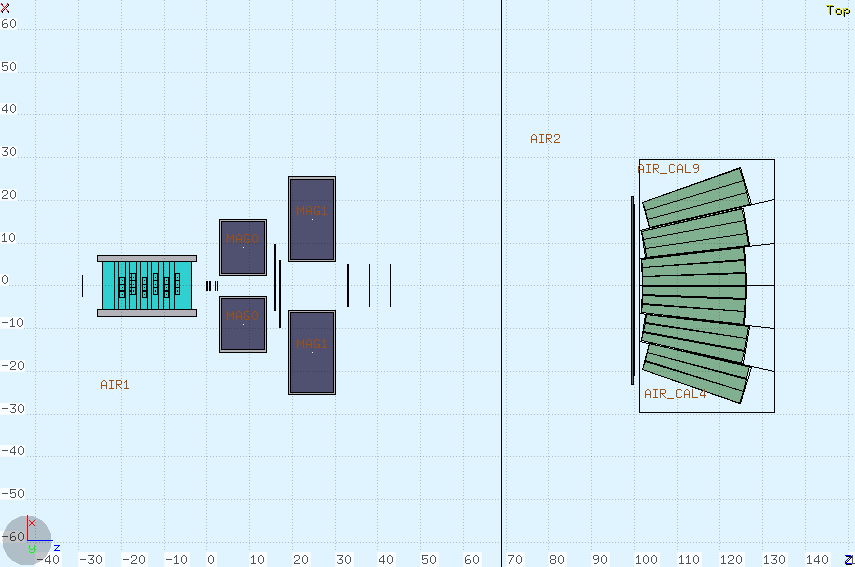 Longer distance from target (150 cm)
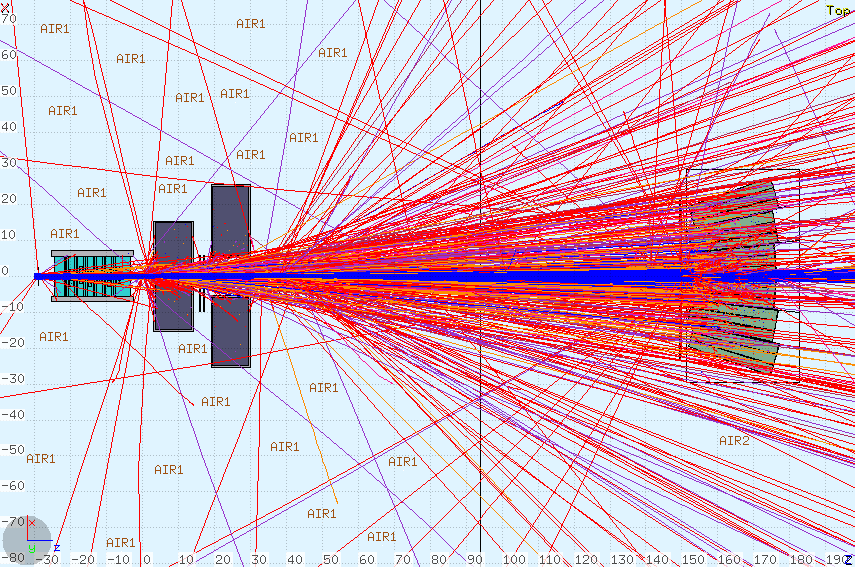 16O primaries 200 MeV/u
No. of particles missing MSD   7.8%
No. of particles missing TW      9.6%
No. of particles missing CALO 10.3%
Numbers at this distance should improve a litte at higher energies
MS in the tracking system
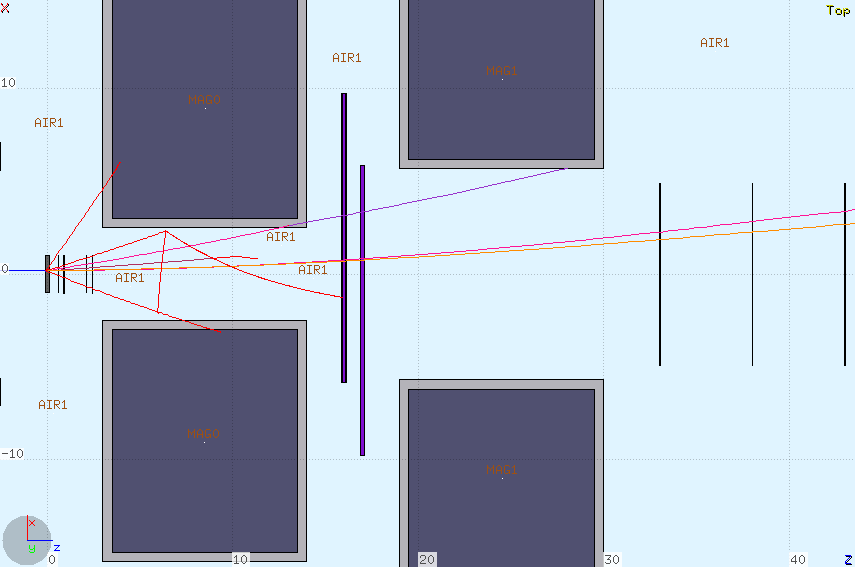 MS in the tracking system
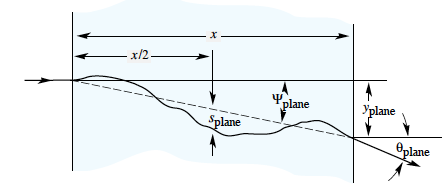 sy (cm)
sq (deg)
projected angle and displacement measured in non-bending view
MS in each element of tracking system
Summed over all secondary energies
16O primaries 200 MeV/u
Calculated only for particles produced in target
projected  displacement RMSy (cm)
qplane RMSq (deg)
Behaviour for increasing Z has to be understood: maybe it’s not just MS
MS for the whole tracking system
Calculated only for particles produced in target
Total (i.e. from first layer of VTX to last MSD)
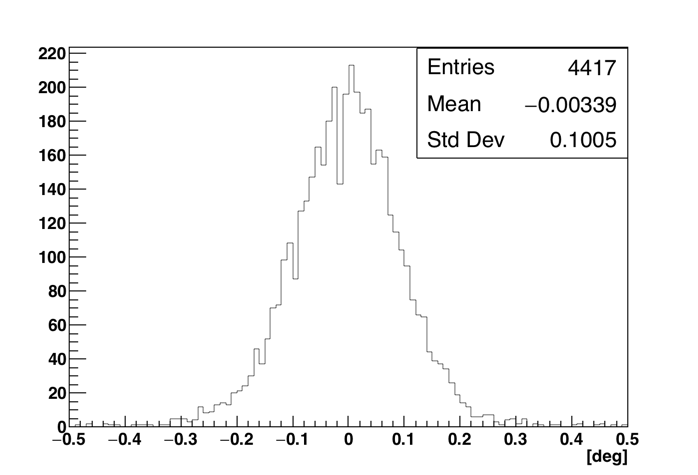 16O primaries 200 MeV/u
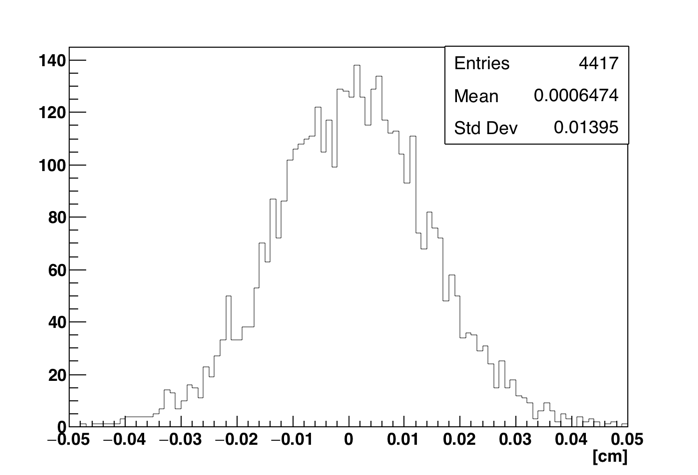 12C
12C
Summed over all secondary energies
RMSy~0.014 cm
RMSq~0.1o
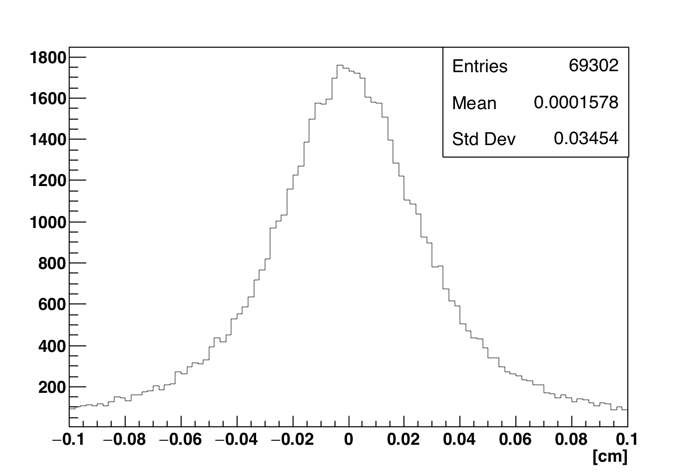 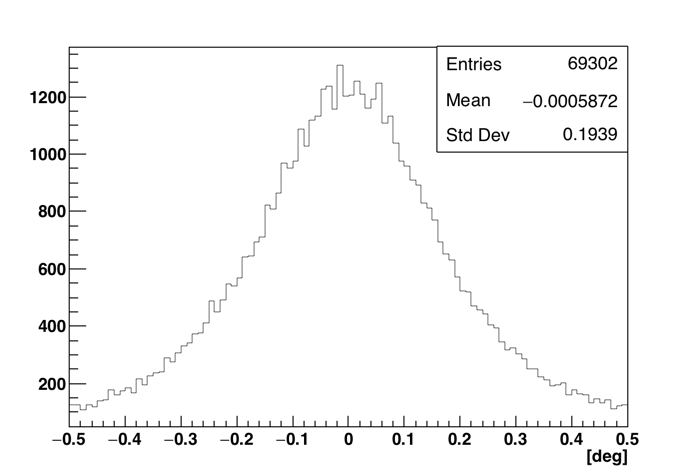 p
p
RMSy~0.034 cm
RMSq~0.2o
Conclusions
Managing of geometry for the whole electronic apparatus now practically completed in Shoe (remind that some parameters must be necessarily set manually by the user. See references in Slide 3 )
Default (or preferred) distances and positioning (most relevant: distance of TW+calo from target) for our «preferred» sites (GSI, CNAO, …)
To be discussed: some details to be refined (for example: TW wrapping…)
Calorimeter: Module Description? Gaps to be checked. Preparing for the new FLUKA body (truncated pyramid. Help needed for graphic interface)
Strict interaction between reconstruction and simulation developers needed
Still open: investigation of effects of explicit production of d-rays